ИГРАТЬ
4 балла
В Париже есть интересная скульптура, расположена она в парке Ле-Аль возле южного фасада церкви Сент-Эсташ. Это  работа Анри де Миллера называется «Слухач».
В далекие времена «слухачи», прикладывая ухо к земле, обнаруживали конницу противника значительно раньше, чем она появлялась в поле зрения
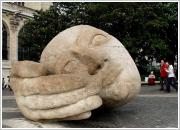 Кого в древние времена называли «слухачами» и почему?
40
30
0
10
20
50
60
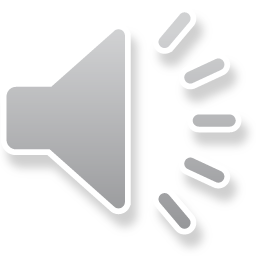 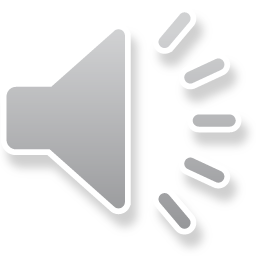 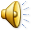 ИГРАТЬ
2 балла
Живут сестра и брат:Одну всякий видит,Да не слышит,Другого всякий слышит,Да не видит.
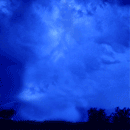 МОЛНИЯ И ГРОМ
МОЛНИЯ СТАРШЕ, Т.К. ПОЯВЛЯЕТСЯ РАНЬШЕ
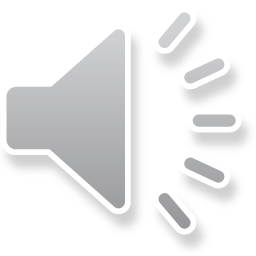 Назовите их. Кто из них старше?
40
30
0
10
20
50
60
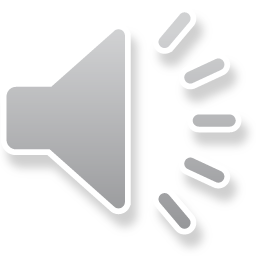 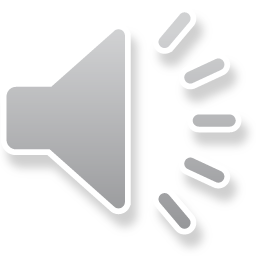 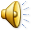 ИГРАТЬ
1 балл
Как увеличить число 666 в полтора раза, не производя над ним никаких арифметических действий?
Нужно просто его перевернуть: 999 больше 666 в полтора раза
40
30
0
10
20
50
60
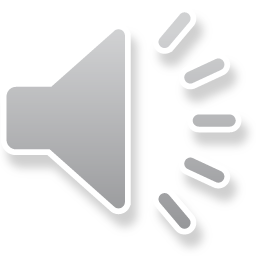 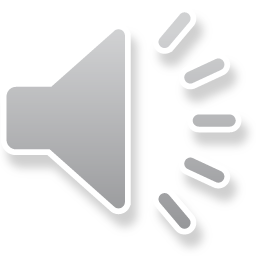 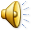 ИГРАТЬ
2 балла
Чтобы лучше слышать
Зачем зайцу длинные уши?

За одну минуту вам необходимо показать свой ответ
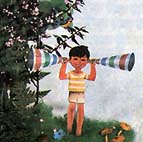 40
30
0
10
20
50
60
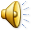 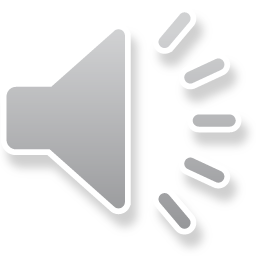 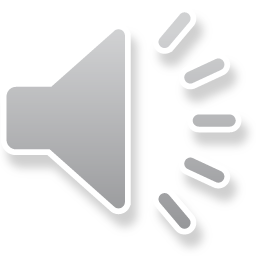 ИГРАТЬ
2 балла
«ЧЕРНЫЙ ЯЩИК»
В «черном ящике» телефон.
Через поле и лесокПодается голосок. Он бежит по проводам — Скажешь здесь, а слышно там.
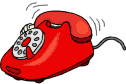 Что в «черном ящике»?
40
30
0
10
20
50
60
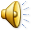 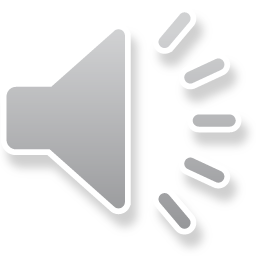 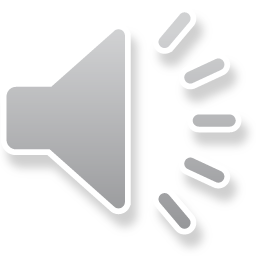 ИГРАТЬ
3 балла
О   -  Один 
Д   -   Два 
Т   -   Три 
Ч   -   Четыре 
П   -   Пять 
Ш   -   Шесть 
C    -   Семь 
В    -   Восемь 
Д    -   Девять 
Д    -   Десять
Эту задачу ребёнок решает за 1 минуту, подросток за 5, старшеклассник за 30, выпускник за час, а профессор не решит никогда.

О Д Т Ч П Ш С В Д Д

Что это?
40
30
0
10
20
50
60
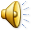 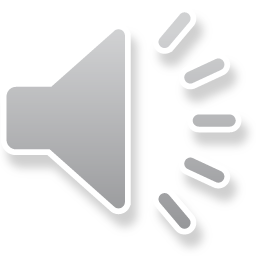 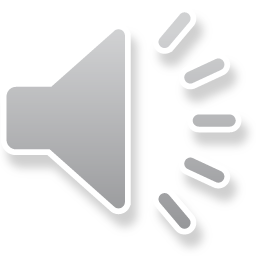 1 вопрос
СЕКТОР «БЛИЦ»
1 балл
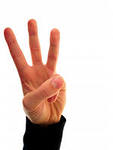 Три, три, три, три, ...
Что будет дальше?
Дырка
0
10
20
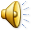 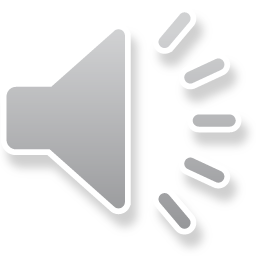 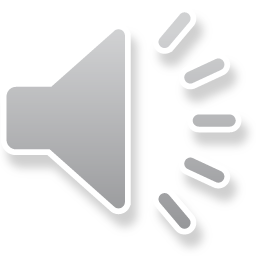 2 вопрос
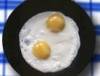 Сколько яиц можно 
съесть натощак?
Только одно. Все следующие уже будут съедены не на пустой желудок.
0
10
20
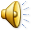 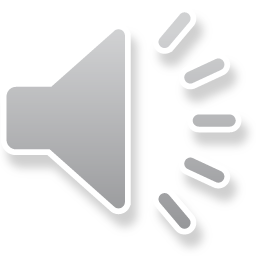 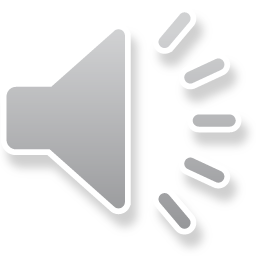 3 вопрос
ИГРАТЬ
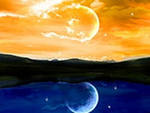 Чем заканчиваются 
день и ночь?
Мягким знаком
0
10
20
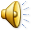 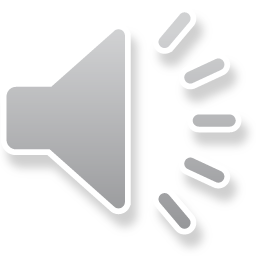 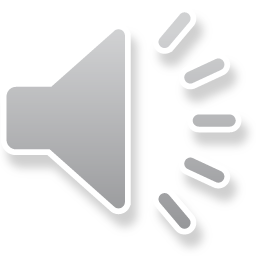 ИГРАТЬ
3 балла
Народная примета гласит: «Если в поле далеко раздаётся голос, то будет дождь».
 С чем это может быть связано?
С увеличением влажности воздуха  увеличивается его способность проводить звук.
40
30
0
10
20
50
60
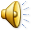 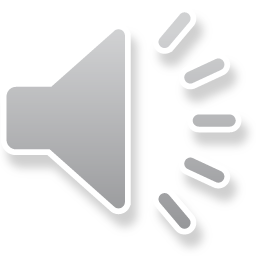 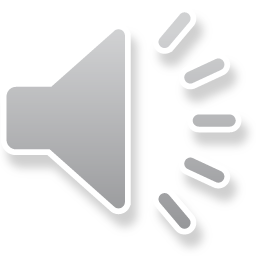 1 балл
ИГРАТЬ
Одному глухому человеку, который ставил забор вокруг своего дома, понадобилось кое-что распилить. Он пришел в лавку, где продавались скобяные изделия.
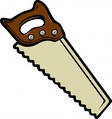 Глухой человек просто сказал: 
"Я хочу купить пилу"
Как он смог объяснить продавцу, что ему нужна пила?
40
30
0
10
20
50
60
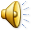 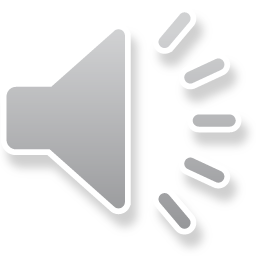 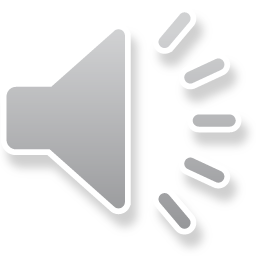 1 балл
ИГРАТЬ
На ветке сидят 3 воробья. Пришла кошка и поймала одного воробушка.
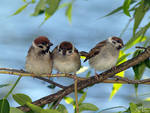 Ни одного. Все остальные улетели
Сколько воробьев осталось сидеть на ветке?
40
30
0
10
20
50
60
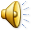 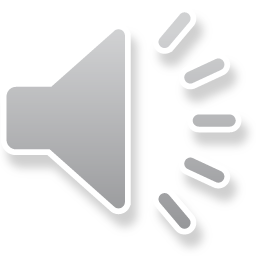 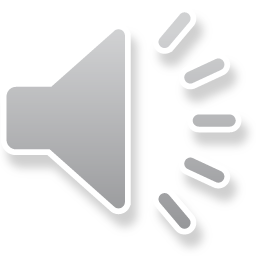 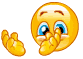 ПОДВЕДЕНИЕ  ИТОГОВ
Поздравляем!
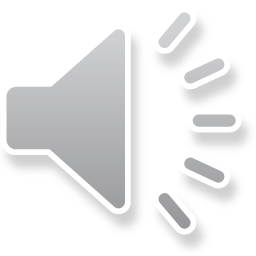